Active Learning & HW Workflow
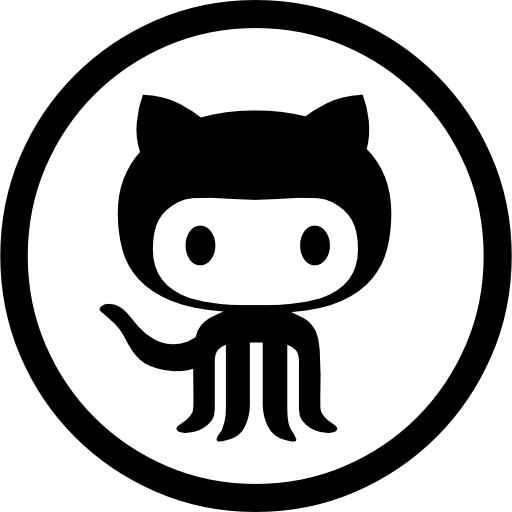 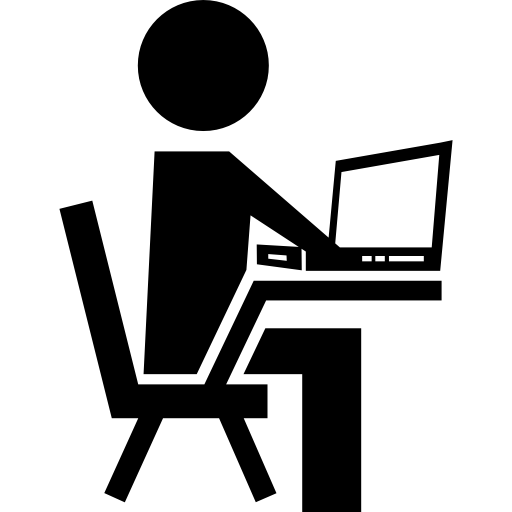 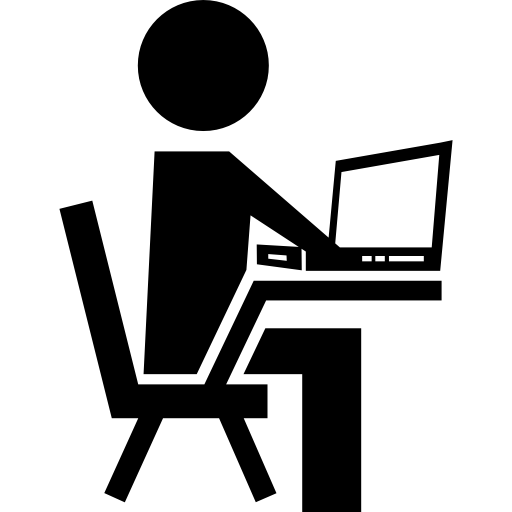 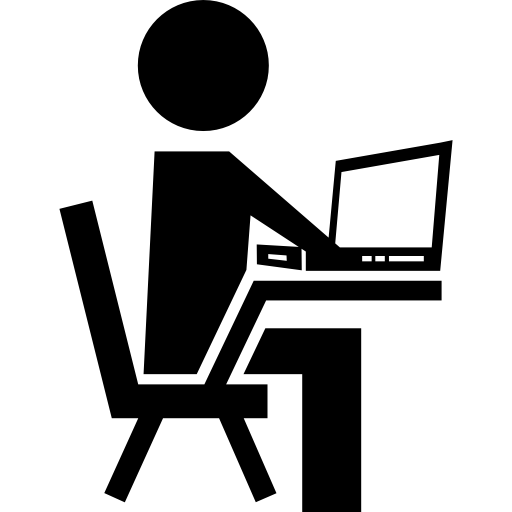 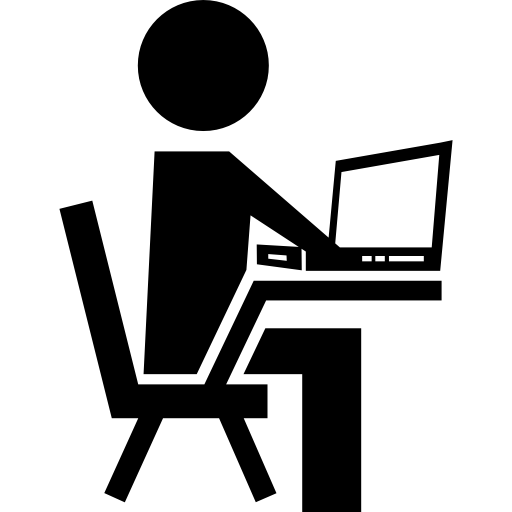 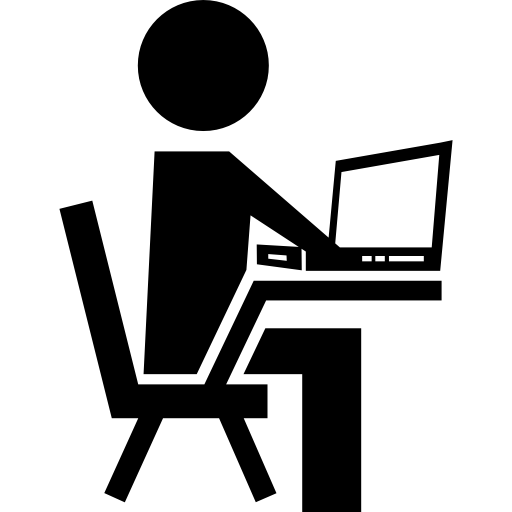 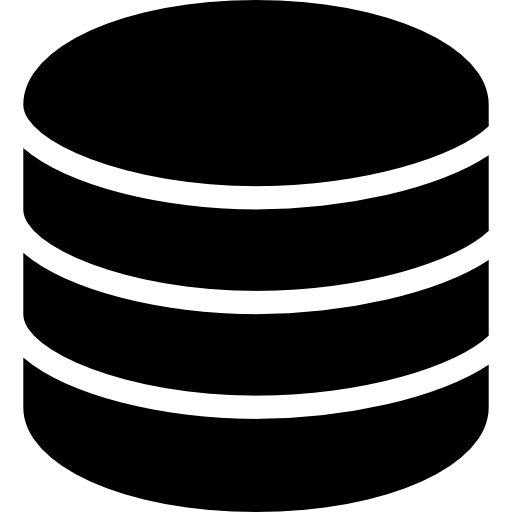 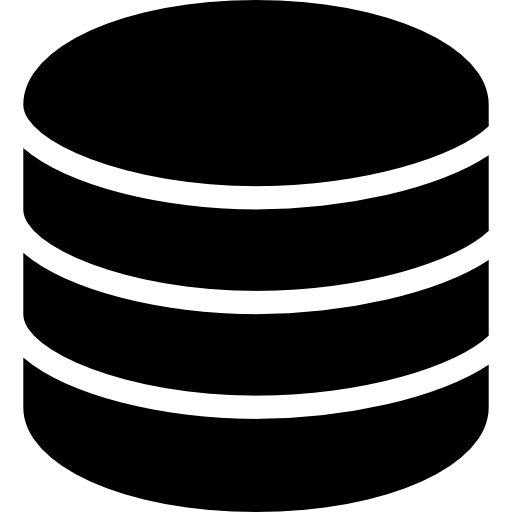 fork
clone
add
push
pull
request
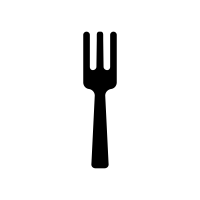 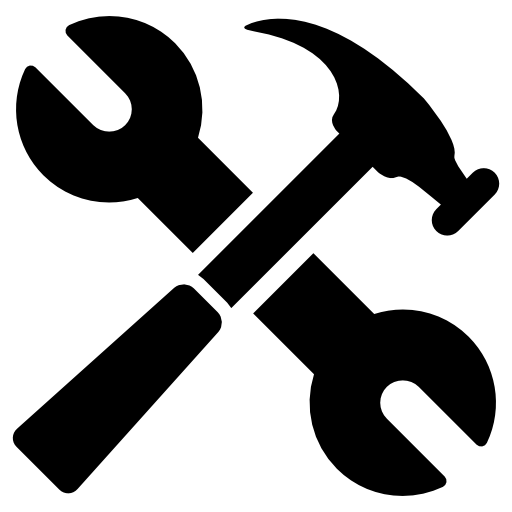 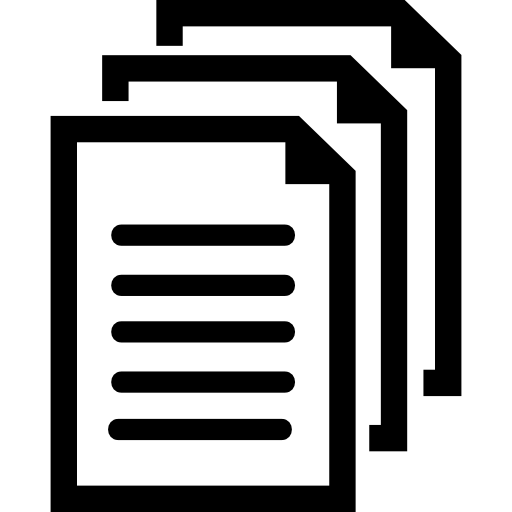 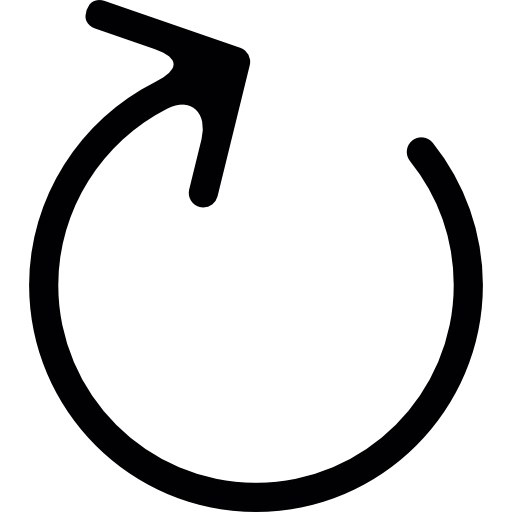 Go To Github
https://github.com/onexi/activelearning
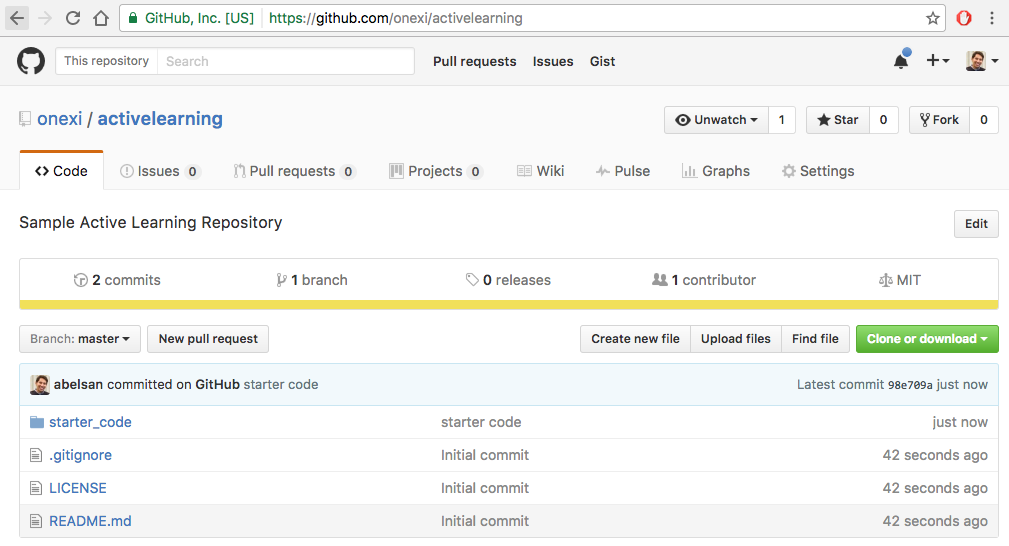 Fork Repository
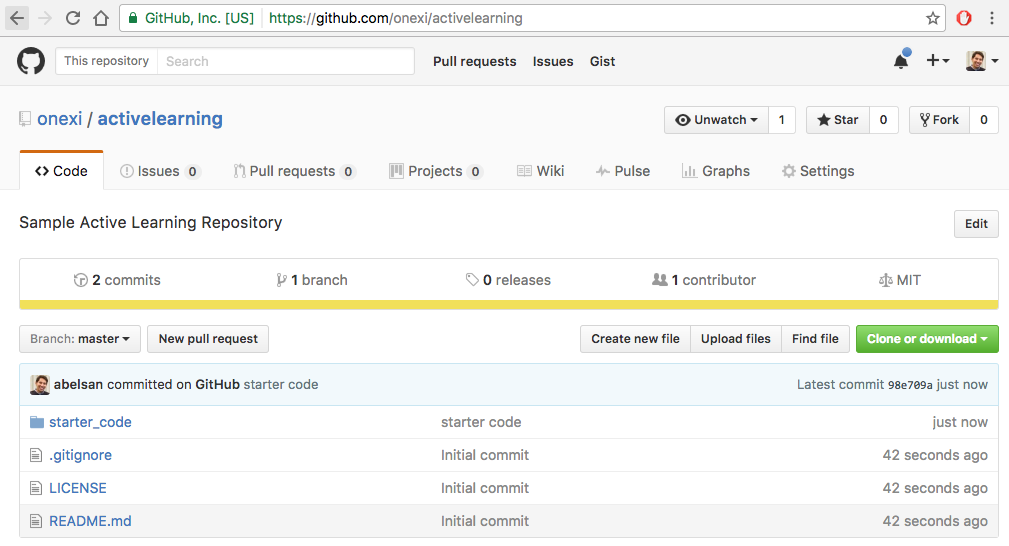 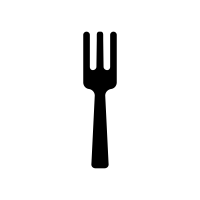 Add directory with your username
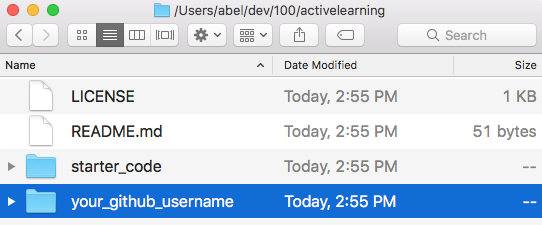 Add directory with your github username
Upload Changes
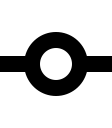 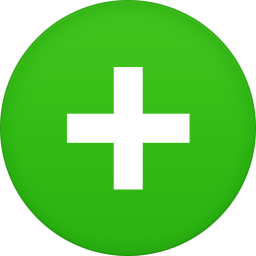 add
commit
push
Confirm Changes in Repository
https://github.com/YourUsername/activelearning
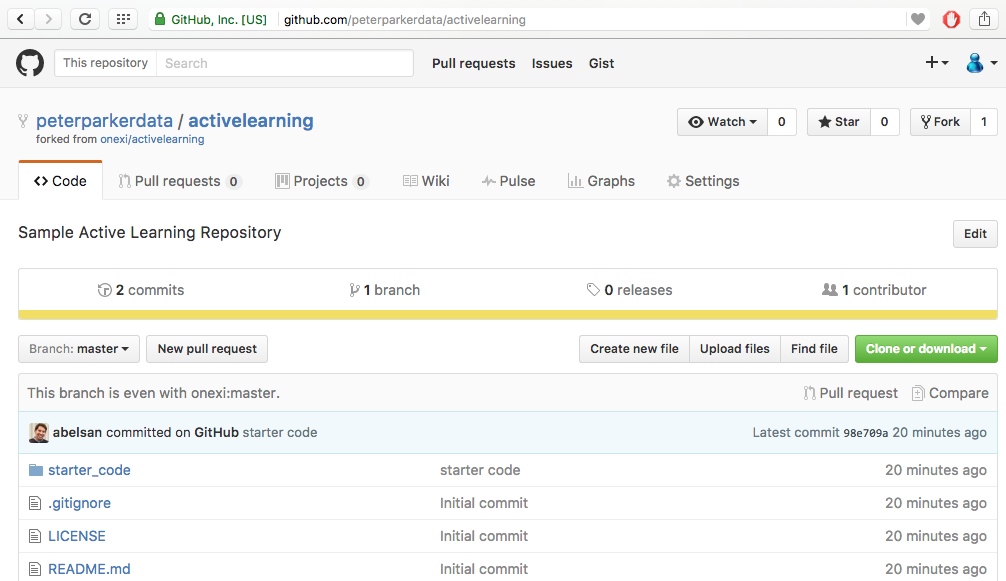 Look for your changes
Pull Request
https://github.com/YourUsername/activelearning
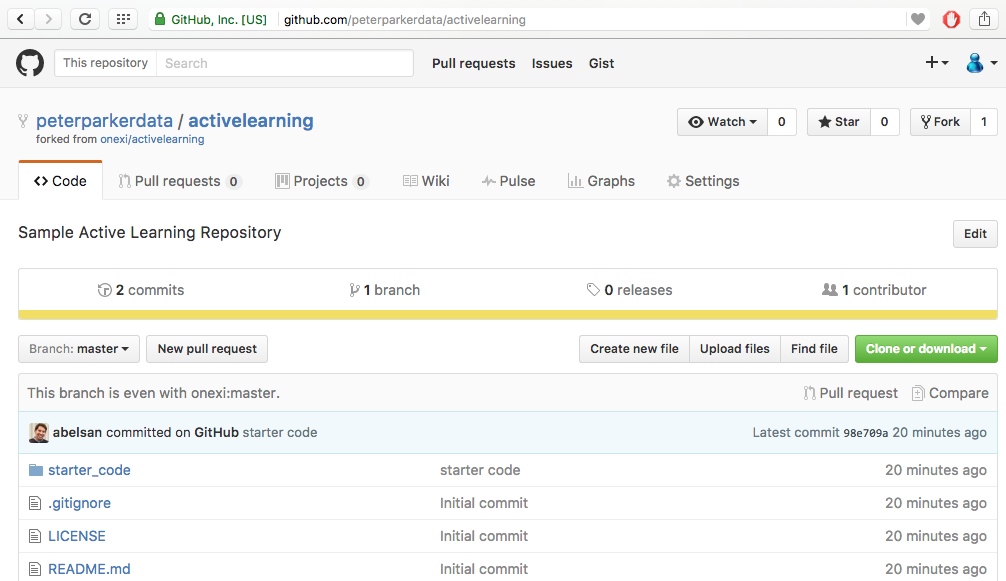 Create pull request